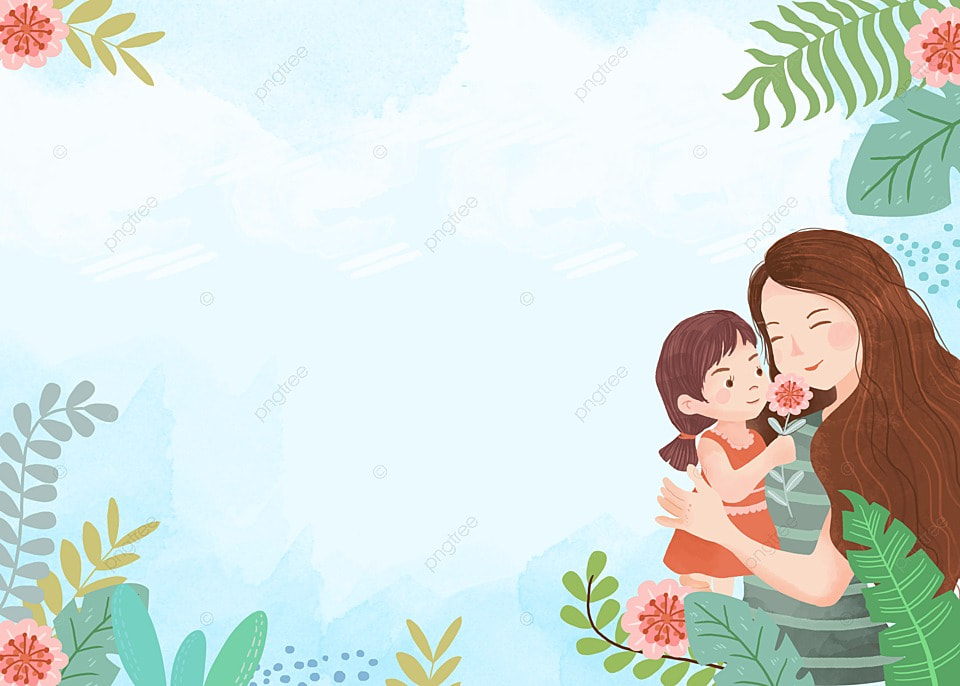 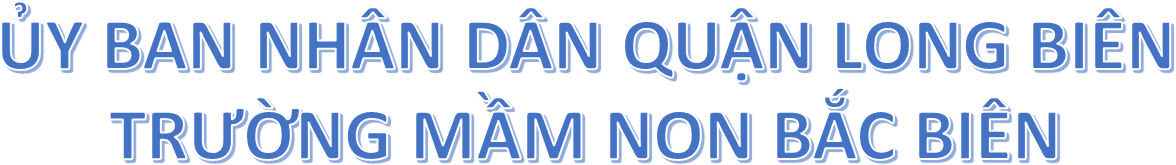 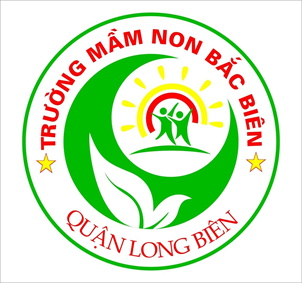 LĨNH VỰC PHÁT TRIỂN NGÔN NGỮ
Đề tài : Thơ “yêu mẹ”
Lớp nhà trẻ D1
Ổn định tổ chức: Cô cho trẻ lắng nghe bài hát “Mẹ yêu không nào”
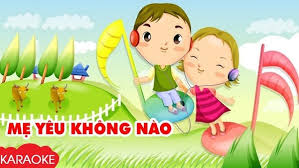 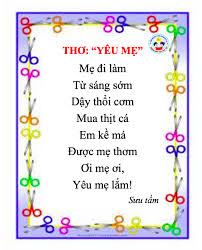 Cô đọc lần 1 cho trẻ nghe bài thơ “yêu mẹ”
Cô đọc lần 2 bài thơ “yêu mẹ”
Giáo dục:
      - Bài thơ nói về tình cảm của mẹ dành cho bạn nhỏ này, mẹ phải dậy từ sớm đi chợ mua thịt cá, nấu cơm cho bạn nhỏ và chăm sóc bạn nhỏ đấy vì vậy bạn nhỏ rất là yêu thương mẹ của mình

      - Trong cuộc sống, ai cũng đều có mẹ của mình, và mẹ đi làm rất là vất vả, yêu thương, chăm sóc chúng mình, vì vậy chúng mình phải biết ngoan ngoãn nghe lời bố mẹ, ông bà các con nhé
Dạy trẻ đọc thơ
Tiết học đến đây là kết thúc rồi!!!




Xin chào các bậc phụ huynh và hẹn gặp lại các con ở tiết học lần sau